מיקרוביולוגיה
תרופות למחלות הנגרמות על ידי מיקרואורגניזמים
נושאי השיעור
תרופות סולפה

   אנטיביוטיקה
    גילוי האנטיביוטיקה על ידי פלמינג
    מנגנוני הפעולה של פניצילין וסטרפטומיצין
    מנגנוני עמידות החיידקים בפני אנטיביוטיקה ודרכי רכישת העמידות

 עוד תרופות: כינין נגד טפיל המלריה, קוקטיל תרופות נגד נגיף איידס,
  אינטרפרון נגד נגיפים.
דרכים למניעת מחלות וריפויין
המלחמה במיקרואורגניזמים הגורמים למחלות מתנהלת בשלוש רמות:
מניעת המחלה בעזרת:
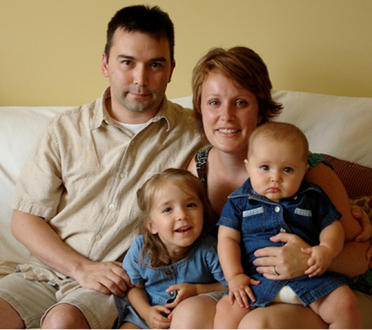 מניעת מגע עם מיקרואורגניזמים 
גורמי המחלות
מניעת המגע עם מיקרואורגניזמים גורמי מחלות בעזרת שמירה על היגיינה ותנאי תברואה טובים:
הדברה, מניעת זיהום המזון ומקורות המים, חיטוי קרקע. 
בנושא זה נעסוק במצגת: מניעת התפתחות מיקרואורגניזמים.

מתן חיסון פעיל
נושא זה מוזכר במצגת "מיקרואורגניזמים בשירות האדם: חלק ג", בקשר להכנת תרכיבי חיסון.
Photo: Theodore W Lee (Flikcr)
ריפוי מחלות
מתן תרופות (כגון אנטיביוטיקה) לבני אדם החולים במחלה.
בנושא זה נדון במצגת זו.
2
צמחים ובעלי חיים הם המקור לשיעור ניכר מן התרופות
עוד משחר ההיסטוריה של התרבות האנושית, היו צמחים ובעלי חיים המקור להפקת תרופות מגוונות. ברוב המקרים, החומרים המיוצרים על ידי הצמחים ובעלי החיים הם 
חלק ממנגנון ההגנה שלהם בפני טורפים או חיידקים וּוירוסים גורמי מחלות.  
חלק גדול מן התרופות המיוצרות בימינו מכילות מרכיבים טבעיים שמוצו מאורגניזמים
שונים או פותחו מהם.
דוגמאות:
כינין (תרופה נגד מלריה) – פותחה מקליפת עץ הכינין.
האנטיביוטיקות הראשונות פותחו מפטריות.
מורפיום – (תרופה להרדמה ולשיכוך כאבים קשים) 
    מופק ממין של צמח הפרג.
דיגיטליס (תרופה ללב) – פותחה מן הצמח אצבעונית 
     ארגמנית.
תרופה להורדת לחץ דם – פותחה מצפרדעים 
    רעילות ומנחשים (הם מהממים את הטרף שלהם 
    דרך הורדת לחץ הדם שלו).
הסטטינים (תרופות להורדת כולסטרול) – פותחו 
    מפטריות.

צמצום מגוון המינים בטבע בהשפעת האדם יקטין את 
האפשרויות לפיתוח עוד תרופות לתועלת האנושות.
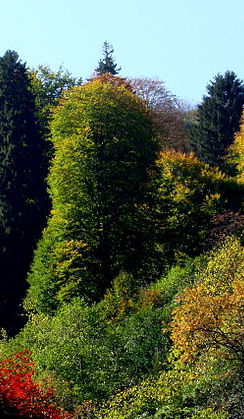 Fagus/Kısa yollar  at the Turkish Wikipedia
3
צמחים ובעלי חיים הם המקור לשיעור ניכר מן התרופות
אחת הדרכים לאיתור צמחי מרפא היא מציאת צמחים ששבטי ילידים במקומות שונים בעולם משתמשים בהם. כך לדוגמה, אותר ופותח חומר המשמש כיום בכל חדרי הניתוח לשיתוק השרירים בזמן ניתוח. החומר פותח מן הצמח קוררה, שילידים ביערות האמזונס משתמשים בו בתור רעל ומורחים אותו על קצות חִצי הציד שלהם.
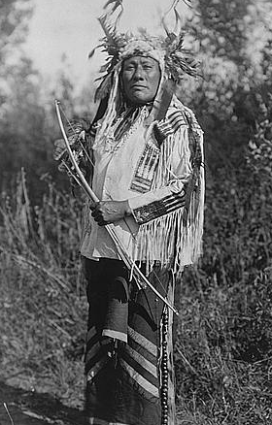 Library of Congress, Prints & Photographs Division, 
Edward S. Curtis Collection, [LC-USZ62-130161]
במצגת זו נדון בעיקר בשני סוגי תרופות:
א. תרופת הסולפה
ב. אנטיביוטיקה
4
תרופות הסולפה + שאלה 1
התרופה סולפה התגלתה על ידי המדען היהודי גרמני פאול ארליך.
החומר פוגע בעיקר בחיידקי גרם חיוביים, משום שהיא מעכבת את פעילות אחד מאנזימי החיידקים. האנזים מייצר ויטמין החיוני לחיידק. מחסור בוויטמין עקב עיכוב האנזים פוגע בחיידק וגורם למותו. השימוש בסולפה הביא להצלת חולים רבים בעיקר בדלקות ריאה והרעלות דם. כיום כמעט לא משתמשים בתרופות סולפה עקב תופעות הלוואי שלה.
SO2NH2
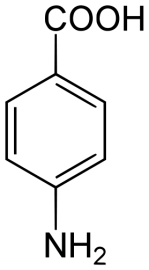 PABA
SULFA
שאלה 1:
לפניכם מבנה מולקולת הסולפה, ומולקולת חומר
הנקרא PABA. ה־PABA הוא המצע של האנזים
שהסולפה מעכב אותו.
שערו מהו מנגנון העיכוב.
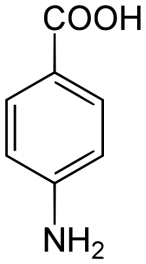 Yikrazuul at Wikimedia commons
תשובה
שאלה 1:
לפניכם מבנה מולקולת הסולפה, ומולקולת חומר הנקרא PABA. ה־PABA הוא המצע של האנזים שהסולפה מעכב אותו.
שערו מהו מנגנון העיכוב.
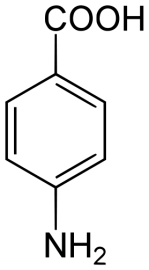 SO2NH2
SULFA
PABA
תשובה:
הסולפה דומה במבנה המרחבי למולקולת המצע (הסובסטרט) של האנזים, ולכן היא מתחרה אתה על הקשירה לאתר הפעיל של האנזים. קישור הסולפה לאנזים גורם לירידת כמות מולקולות האנזים הפעילות ולירידה בקצב הפעילות.
כלומר הסולפה היא מעכב תחרותי של האנזים.
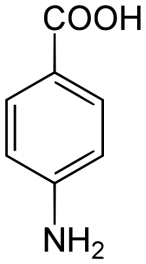 Yikrazuul at Wikimedia commons
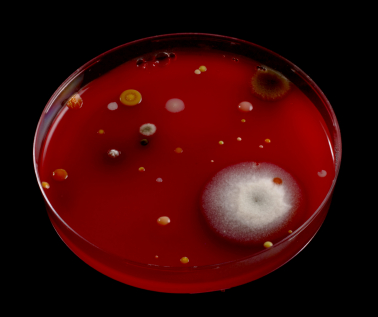 פטריית עובש
אנטיביוטיקה
חומר אנטיביוטי הוא חומר שנוצר על ידי אורגניזם חי ופועל נגד אורגניזם אחר.
האנטיביוטיקה הראשונה – פניצילין, התגלתה במקרה ע"י החוקר אלכסנדר פלמינג, שהבחין בפטרייה (פניציליום) שגדלה במקרה בצלחת פטרי שזרע בה חיידקים. סביב הפטרייה לא היו מושבות של חיידקים. הסיבה לכך, כפי שהתברר מאוחר יותר, היא שהפטרייה הפרישה חומרים שגרמו למות החיידקים.
פלמינג הצליח להפיק מהפטריה חומר שהוא כינה פנצילין, והוכיח שאפשר לרפא בעזרת חומר זה מחלות שנגרמות על ידי חיידקים.

גילוי האנטיביוטיקה הוא אחד מאירועי המפתח בתולדות האנושות משום שהוא הפחית במידה רבה מאד את התמותה ממחלות זיהומיות, בייחוד בקרב תינוקות ומבוגרים.
©istockphoto.com/Zirafek
שימו       ! לעתים קרובות בבחינות הבגרות מופיעות שאלות העוסקות באנטיביוטיקה.                     חשוב מאוד לתרגל את השאלות הנכללות בהמשך!
7
סוגי האנטיביוטיקות
אנטיביוטיקות טבעיות                                                                                                          אנטיביוטיקות המופקות מאורגניזמים שונים.                                                                                                              לאחר גילוי הפניצילין התגלו עוד פטריות וחיידקים המייצרים סוגי אנטיביוטיקה אחרים.

אנטיביוטיקות סינתטיות                                                                                                  אנטיביוטיקות המיוצרות בדרך מלאכותית במעבדה, בדרך כלל מאנטיביוטיקות טבעיות שעברו שינוי כימי.
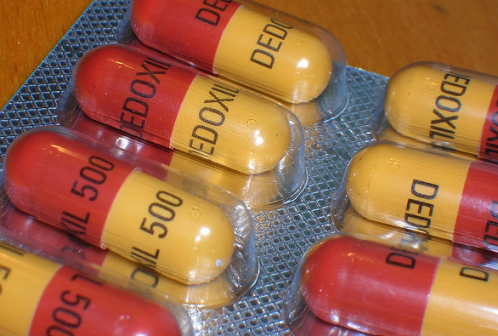 Photo: Rob Brewer (Flickr)
8
מנגנוני הפעולה של האנטיביוטיקה: עיכוב יצירת דופן
נתאר את מנגנוני הפעולה של האנטיביוטיקות העיקריות הנמצאות בשימוש ברפואה. המשותף ביניהן הוא שהן מזיקות לתאי החיידקים אך הן אינן מזיקות לתאי האדם, מכיוון שהן תוקפות אתרים בתאי החיידקים שאינם מצויים בתאים אאוקריוטים או שמבנם שונה.

עיכוב יצירת דופן תא החיידק (לדוגמה פניצילין)
פניצילין מעכב את אחד האנזימים בחיידקים  גרם חיוביים, המעורב ביצירת החומר פפטידוגליקן. הפפטידוגליקן הוא המרכיב העיקרי בדופן תא החיידק.
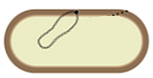 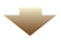 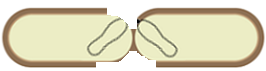 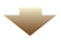 הפניצילין מעכב יצירת דופן חדשה 
    (הוא אינו פוגע בדופן קיימת).


בהשפעת הפניצילין נוצרים בזמן התחלקות 
    התאים תאי חיידקים בעלי דופן בלתי שלמה.


בדרך כלל, ריכוז המומסים בתאי החיידקים גבוה 
    מריכוז המומסים בסביבה, ולכן מים חודרים לתאים   
    בתהליך אוסמוזה*, והתאים מתנפחים ומתפוצצים. 
    אילו הייתה לתאים דופן, היא הייתה מונעת את 
    התפוצצות התא.
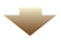 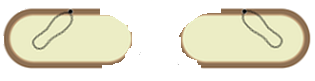 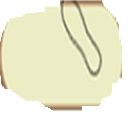 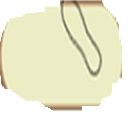 * ראו תזכורת לתהליך האוסמוזה בשקף הבא.
9
תזכורת: תהליך אוסמוזה
אוסמוזה = תנועה של מולקולות מים דרך קרום בררני (החדיר למולקולות המים, אך לא לכל מולקולות המומסים), ממקום שריכוז המומסים בו נמוך, למקום שריכוז המומסים בו גבוה.
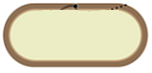 דופן
מים
מים
מים
מומסים
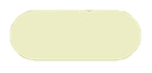 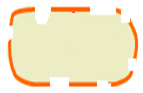 קרום
חיידק שחי בסביבה היפוטונית
(סביבה היפוטונית = סביבה שריכוז המומסים בה נמוך מריכוז המומסים בתוך תא החיידק).
         מים חודרים לתוך התא.
  דופן התא מונעת את פיצוץ התא.
מים
מים
מים
בהשפעת הפנצילין 
נוצרים חיידקים חסרי דופן.
חדירת המים גורמת
להתנפחות התא ולהתפוצצותו.
10
מנגנוני הפעולה של האנטיביוטיקה: עיכוב יצירת חלבוני החיידקים
עיכוב יצירת חלבוני החיידק
אנטיביוטיקות אחדות (לדוגמה סטרפטומיצין), מעכבות את יצירת חלבונים בחיידקים, וגורמות למותם.
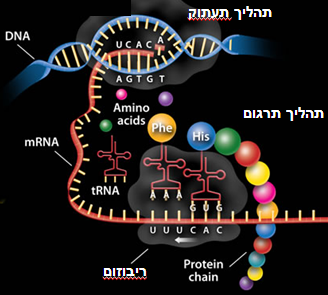 התרופות מעכבות את שלב התרגום בעזרת התקשרות למרכיבים שונים בריבוזום ושיבוש התהליכים המתרחשים בהם.
לדוגמה: 
מניעת קישור RNA מוליך, 
מניעת יציאת החלבון מהריבוזום.
האנטיביוטיקה אינה פוגעת בתאי האדם עקב השוני במבנה בין הריבוזומים של תאים אאוקריוטיים, לבין הריבוזומים של תאים פרוקריוטיים (החיידקים).
חלבון
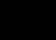 Biological and Environmental Research Information System, Oak Ridge National Laboratory
ראו את מנגנוני פעולת האנטיביוטיקות השונות מקבוצה זו בסרטון הנפלא של כלת פרס נובל,
                פרופ' עדה יונת,
http://www.youtube.com/watch?v=RedO6rLNQ2o
11
מנגנוני הפעולה של האנטיביוטיקה: עיכוב יצירת חלבוני החיידקים + שאלה 2
שאלה 2: 
מדוע עיכוב יצירת חלבונים גורם נזק כבד לתאים?
12
תשובה
שאלה 2: 
מדוע עיכוב יצירת חלבונים גורם נזק כבד לתאי החיידקים?
תשובה:
לחלבונים יש תפקידי מפתח בתאים. דוגמאות: אנזימים, חלבוני העברה בקרום. בין היתר, מרכיבי התא בנויים גם מחלבונים.
13
שאלה 3: משטח גרון
שאלה 3: 
משטח גרון הוא בדיקה לאיתור חיידקים שמטרתה לגלות את סוג האורגניזם שגרם לדלקת בגרון (וירוס, חיידק או פטרייה).
הבדיקה נעשית בעזרת העברת קיסם עטוף בצמר גפן על הגרון, וזריעתו על צלחת פטרי.

א. אם הזיהום לא נגרם מחיידק אלא, לדוגמה, מווירוס (נגיף), האם כדאי לטפל בו בעזרת אנטיביוטיקה? נמקו.

ב. במקרה שהזיהום נגרם מחיידק: הציעו דרכים לזיהוי החיידק.
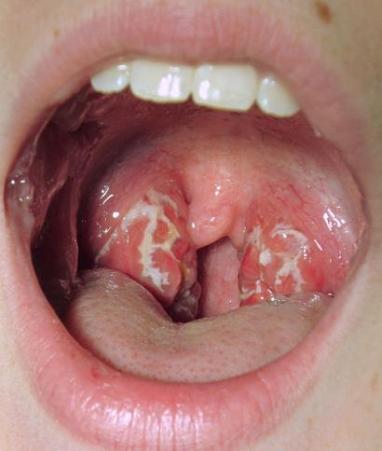 James Heilman, MD, Wikimedia commons<http://commons.wikimedia.org/wiki/File:Pos_strep.JPG> (CC BY-SA 3.0<http://creativecommons.org/licenses/by-sa/3.0/deed.en>)
לעתים הדלקת נגרמת מחיידק סטרפטוקוקוס. במקרה כזה יש לשקול טיפול באנטיביוטיקה עקב הסיכון (הנמוך מאוד, אמנם) להתפתחות סיבוכים (לדוגמה במסתמים בלב). בתמונה נראה גרון נגוע בסטרפטוקוקוס.
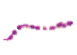 Courtesy CDC
חיידקי סטרפטוקוקוס  (סטרפטו=סרט)
14
תשובה
שאלה 3: 
א. אם הזיהום לא נגרם מחיידק אלא, לדוגמה, מווירוס (נגיף), האם כדאי לטפל בו בעזרת אנטיביוטיקה? נמקו.

ב. במקרה שהזיהום נגרם מחיידק:    
הציעו דרכים לזיהוי החיידק.
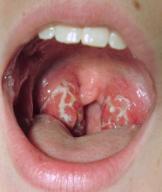 תשובה:
א. לא, האנטיביוטיקה פוגעת בדרך ייחודית בתהליכים המתרחשים רק בחיידקים, ולכן אין
   טעם לטפל באנטיביוטיקה במחלות ויראליות.

ב. אפשר לזהות חיידקים על פי:
מראה המושבות, צבען, ריחן וכדומה.
תצפית מיקרוסקופית בחיידק. לדוגמה, מראה אופייני של חיידק הסטרפטוקוקוס.



הפעילות המטבולית של החיידק. לדוגמה, שמים בקרקע המזון מצע של אנזים המצוי רק בחיידק מסוים. התוצר של האנזים גורם לשינוי צבע במצע.
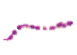 Courtesy CDC
חיידקי סטרפטוקוקוס  (סטרפטו=סרט)
15
שאלה 4: בדיקת רגישות החיידק לאנטיביוטיקות שונות
שאלה 4: 
לאחר זיהוי החיידק, הרופא מחליט איזו אנטיביוטיקה יש לתת לחולה על פי רגישות החיידק לאנטיביוטיקות השונות. הוא בוחר באנטיביוטיקה שהחיידק רגיש אליה במידה הרבה ביותר. 
בדיקת הרגישות נערכת בדרך הבאה: 
עושים זריעת דשא של החיידק על צלחת פטרי, ומחכים כמה ימים עד 
שמתקבל משטח רציף של מושבות חיידקים על כל שטח הצלחת.

מניחים על הצלחת דסקיות נייר, שכל אחת מהן טבולה באנטיביוטיקה 
מסוג אחר, ומחכים לראות את השפעת האנטיביוטיקה על החיידקים 
שסביבה.

הסבירו את התוצאות שהתקבלו.
באיזו אנטיביוטיקה הייתם 
משתמשים לטיפול בחולה
שהחיידק נלקח ממנו? נמקו.
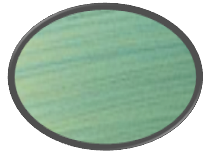 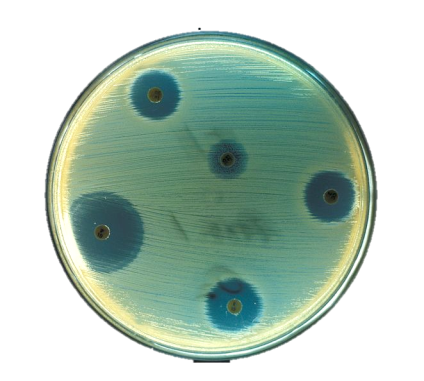 דסקית נייר טבולה 
   באנטיביוטיקה
משטח רציף של
 מושבות חיידקים
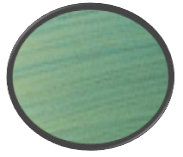 CDC/Don Stalons
16
תשובה
שאלה 4:
תשובה:
האנטיביוטיקה מתפשטת מן הדסקית אל קרקע המזון (בתהליך דיפוזיה) וגורמת למות החיידקים. במקום שהחיידקים מתים המצע נעשה שקוף ונוצרת הילה מסביב לדסקית. 
ככל שהחיידקים רגישים יותר לאנטיביוטיקה, כך קוטר ההילה גדול יותר.
במקרה זה כדאי לבחור באנטיביוטיקה הזאת, לטיפול בחולה שהחיידק נלקח ממנו.
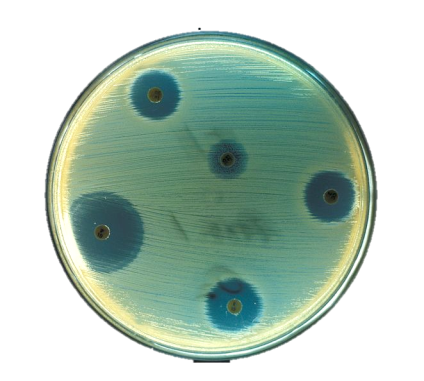 דיסקית נייר טבולה 
   באנטיביוטיקה
CDC/Don Stalons
משטח רציף של
 מושבות חיידקים
CDC/Don Stalons
17
תזכורת: שלבי הגידול של חיידקים
השאלות הבאות מבוססות על השפעת הטיפול באנטיביוטיקה על עקום גידול של חיידקים.
להלן תזכורת לשלבי הגידול של אוכלוסיית חיידקים:
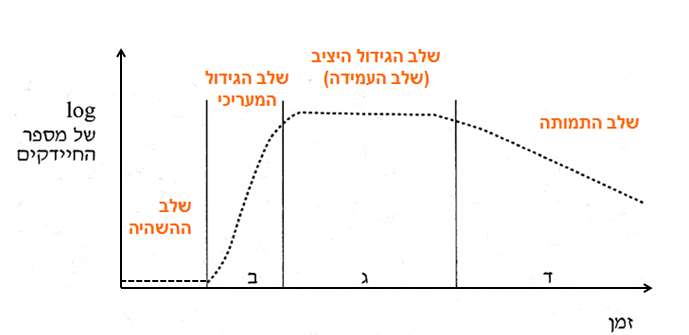 18
שאלה 5 סעיפים א'–ג':
שאלה 5: בגרות תשנ"ה
זה שנים נפוץ השימוש בחומר האנטיביוטי פנצילין. העקומים שלפניכם מתארים את השינויים החלים בשתי תרביות החיידקים, שלכל אחת מהן הוסף פנצילין במועד אחר.
החיידקים גודלו בתמיסה היפוטונית. 
עקום א': הוספת פנצילין 4 שעות לאחר תחילת ההדגרה.
עקום ב': הוספת פנצילין 12 שעות לאחר תחילת ההדגרה.











א. תארו את תוצאות הניסוי.
ב. הסבירו מדוע בחר החוקר להוסיף פניצילין כעבור 4 שעות וכעבור 12 שעות מתחילת הניסוי.
ג. הסבירו את תוצאות הניסוי. בתשובתכם הסתמכו  על מנגנון השפעת הפנצילין על 
   החיידקים.
מספר 
החיידקים במ"ל
הוספת פנצילין
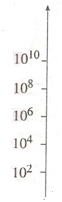 עקום ב'
עקום א'
הוספת 
פנצילין
24        20         16        12         8           4          0
זמן ההדגרה (בשעות)
19
תשובה 5 א'–ג'
תשובה:
א. בארבע השעות הראשונות, עלה מספר החיידקים בקצב דומה בשתי התרביות. 
בעקום א': הוספת פניצילין לאחר 4 שעות הדגרה גרמה לירידה חדה במספר החיידקים החיים וכעבור  12 שעות נמצאו מעט חיידקים חיים. 
בעקום ב': מספר החיידקים המשיך לעלות בקצב דומה, עד ל־8 שעות, ולאחר מכן התייצב מספר החיידקים. הוספת פניצילין לאחר 12 שעות כמעט לא השפיעה על מספר החיידקים החיים. כעבור 16 שעות התחילה ירידה במספר החיידקים עד ל־24 שעות.
ב. הבחירה מבוססת על שלב ההתפתחות שבו נמצאים החיידקים במועדים אלה. כעבור 4 שעות חל שלב הגידול המעריכי, שבו אוכלוסיית החיידקים מתחלקת וגדלה במהירות. כעבור 12 שעות חלה תקופת העמידה (שלב יציב), שבה קצב החלוקות יורד וגודל האוכלוסייה נשמר קבוע פחות או יותר. 

ג. הפניצילין מעכב הרכבת הדופן בתאי החיידקים. חיידקים חסרי דופן לא יחיו, משום שייכנסו מים לתא והוא יתפוצץ. לכן, בשלב הגידול המעריכי, שבו החלוקות הן תכופות, ייווצרו בתוך זמן קצר חיידקים חדשים רבים חסרי דופן. אי־היווצרות דופן גורמת למות תאים רבים.
לעומת זאת, בשלב העמידה, קצב ההתחלקות נמוך מאוד כי רוב החיידקים אינם מתחלקים. האנטיביוטיקה אינה פוגעת בדופן הקיימת של החיידקים אלא רק ביצירת דופן חדשה, ולכן רוב החיידקים שאינם מתחלקים אינם נפגעים.
20
שאלה 5 סעיף ד'
שאלה 5 סעיף ד':
ד. בניסוי דומה גידלו חיידקים בתמיסה איזוטונית. גם בניסוי זה הוסיפו פניצילין לתרבית 4 שעות לאחר תחילת ההדגרה ולתרבית השנייה 12 שעות לאחר תחילת ההדגרה. 
תוצאות ניסוי זה בשתי התרביות היו דומות לתוצאות המתוארות בעקום ב' בניסוי הקודם.
הסבירו מדוע השימוש בתמיסה איזוטונית שינה את תוצאות הניסוי.
מספר 
החיידקים במ"ל
הוספת פנצילין
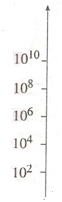 עקום ב'
עקום א'
הוספת 
פנצילין
24        20         16        12         8           4          0
זמן ההדגרה (בשעות)
21
תשובה 5 ד'
שאלה 5 סעיף ד':
ד. בניסוי דומה גידלו חיידקים בתמיסה איזוטונית. גם בניסוי זה הוסיפו פניצילין לתרבית 4 שעות לאחר תחילת ההדגרה ולתרבית השנייה 12 שעות לאחר תחילת ההדגרה. 
תוצאות ניסוי זה בשתי התרביות היו דומות לתוצאות המתוארות בעקום ב' בניסוי הקודם.
הסבירו מדוע השימוש בתמיסה איזוטונית שינה את תוצאות הניסוי.
תשובה:
ד. בתמיסה איזוטונית שריכוז המומסים בה זהה לריכוזם בתא, לא ייכנסו מים אל תוך תא החיידק (ייכנסו ויצאו מים בכמות שווה) והוא לא יתפוצץ. הוא יוכל לחיות בתמיסה כזו גם 
בלי דופן.
22
שאלה 6
שאלה 6:  בגרות תשס"א
תרבית חיידקים חולקה ל־3 חלקים שווים. כל חלק גודל בתור תרבית נפרדת בתנאים זהים ומיטביים (אופטימליים.) לשתיים מן התרביות הוסיפו אנטיביוטיקה מאותו הסוג :לתרבית אחת הוסיפו את האנטיביוטיקה לאחר 8 שעות, ולתרבית שנייה הוסיפו את האנטיביוטיקה לאחר 12 שעות . לתרבית השלישית כלל לא הוסיפו אנטיביוטיקה. 
באיור שלפניכם מוצגות עקומות הגידול של 3 התרביות.
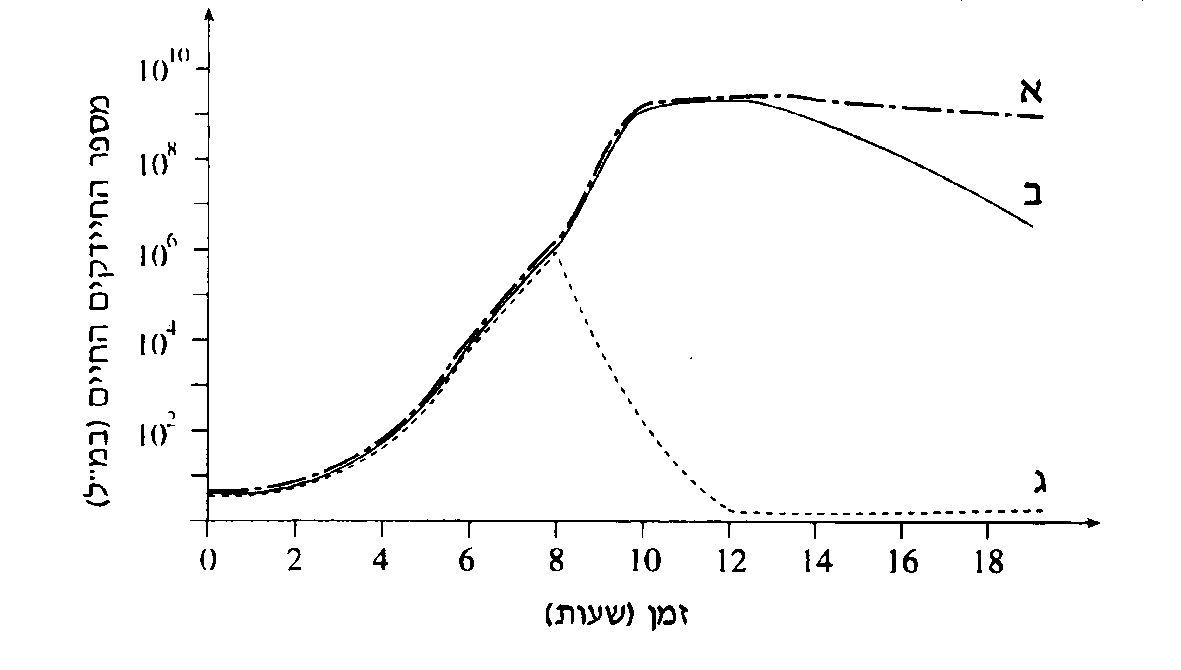 א. ציינו מה הם שלבי הגידול של אוכלוסיית חיידקים. 
ב. לאיזו מן התרביות א', ב', ג', כלל לא הוספה אנטיביוטיקה, לאיזו מהן הוספה אנטיביוטיקה לאחר 8 שעות ולאיזו מהן הוספה האנטיביוטיקה לאחר 12 שעות? נמקו את תשובתכם.
ג. האם ייתכן שהאנטיביוטיקה שהוספה הורסת את אנזימי הנשימה של כל החיידקים
    החיים? נמקו.
23
תשובה
שאלה 6: בגרות תשס"א
תשובה:
א. שלב ההסתגלות, שלב הגידול המעריכי, 
שלב העמידה ושלב התמותה.
ב. לתרבית א' לא הוספה אנטיביוטיקה,
ואפשר לראות בה את שלושת שלבי הגידול 
האופייניים הראשונים. הפניצילין פוגע ביצירת 
דופן בחיידקים, בהשפעתו נוצרים בחלוקת
החיידקים תאי חיידקים חדשים חסרי דופן, המתפוצצים בסביבה היפוטונית עקב חדירת 
מים לתא. ככל שקצב חלוקת החיידקים גדול יותר כך מידת ההשפעה של האנטיביוטיקה גדולה יותר. לתרבית ב' הוספה אנטיביוטיקה אחרי 12 שעות. מכיוון שההוספה חלה בשלב הגידול היציב, שקצב חלוקת החיידקים בו אִטי, הוספת האנטיביוטיקה גרמה לפחות תמותה לעומת השפעתה על תרבית ג', שאליה הוספה האנטיביוטיקה אחרי 8 שעות, כשהתרבית הייתה בשלב הגידול המעריכי.
ג. לא ייתכן שהאנטיביוטיקה פוגעת באנזימי הנשימה של החיידקים, משום שבמקרה כזה הייתה נגרמת תמותה מידית של כל החיידקים בלי קשר לשלב הגידול שהם נמצאים בו. 
בלי נשימה תאית, ימות כל אורגניזם חי בתוך כמה דקות עקב מחסור באנרגיה זמינה בתאים.
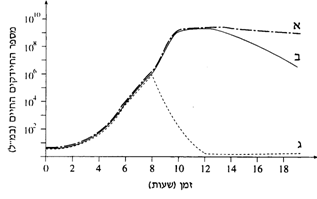 24
שאלה 7 (פניצילין וסטרפטומיצין)
שאלה 7: מבחינת בגרות
חוקרים רצו לבדוק את הרגישות של חיידקים מסוג מסוים לסוגים שונים של אנטיביוטיקה.
הם גידלו שתי תרביות של אותם החיידקים בתנאים זהים, בתמיסה היפוטונית (שריכוז המומסים בה נמוך מריכוז המומסים בתא החיידק). באמצע השלב הלוגריתמי (המעריכי) הוסיפו אנטיביוטיקה: לתרבית אחת הוסיפו פניצילין, ולתרבית האחרת הוסיפו סטרפטומיצין.
להזכירכם: פניצילין מונע את יצירת דופן החיידק, והסטרפטומיצין מעכב את יצירת חלבוני החיידק.
באיור שלפניכם מתוארים מספר תאי החיידקים החיים ומספר כלל תאי החיידקים (חיים ומתים) בתמיסה, לפני הוספת האנטיביוטיקה ואחרי ההוספה.
מספר
חיידקים
מספר
חיידקים
איור ב'
איור א'
מספר חיידקים חיים ומתים
מספר חיידקים חיים ומתים
מספר חיידקים חיים
מספר חיידקים חיים
זמן
זמן
א. איזה איור מתאר את תוצאות הוספת הפניצילין, ואיזה איור מתאר את תוצאות 
הוספת הסטרפטומיצין? נמקו.
ב. הסבירו: מדוע אנטיביוטיקה כמו פניצילין אינה יעילה נגד וירוסים (נגיפים)?
25
תשובה:
שאלה 7: מבחינת בגרות
איור ב'
איור א'
מספר
חיידקים
מספר
חיידקים
מספר חיידקים חיים ומתים
מספר חיידקים חיים ומתים
תשובה:
א. איור א' – סטרפטומיצין.
    איור ב' – פניצילין.
נימוק: פניצילין פוגע ביצירת דופן בחיידקים, החיידקים חסרי הדופן מתפוצצים, והם אינם נספרים. עקב כך נגרמת ירידה במספר החיידקים הכולל.
לעומת זאת, הסטרפטומיצין גורם למות החיידקים כי הוא מעכב יצירת חלבונים, אך החיידקים המתים נשארים במצע הגידול והם נכללים במספר החיידקים הכולל.
לכן נגרמת ירידה במספר החיידקים החיים, אך המספר הכולל נשאר בלא שינוי.
ב. לא, האנטיביוטיקה פניצילין  פוגעת בתהליך יצירת דופן, שהוא תהליך המתרחש רק בחיידקים ולא בווירוסים, ולכן אנטיביוטיקה מסוג פניצילין לא תשפיע על נגיפים.
מספר חיידקים חיים
מספר חיידקים חיים
זמן
זמן
26
שאלה 8
שאלה 8: מבחינת בגרות
בניסוי חילקו תרבית חיידקים אווירניים (אירוביים), כולם מאותו המין, ל־4 מבחנות שהכילו 
נפח זהה של תמיסת מזון סטרילית. לכל המבחנות הוכנס מספר זהה של חיידקים, כמות המזון בהן הייתה מוגבלת והן שהו בטמפרטורה של 20 מעלות.
כל אחת מן המבחנות עברה טיפול שונה.
החוקרים עקבו אחר השתנות מספר החיידקים בכל אחת מן המבחנות.
פירוט הטיפולים השונים והתוצאות מובאים בעקומים 1–3 באיור שבשקף הבא.
27
שאלה  8 סעיף א'
שאלה 8: 
מבחנה א': תרבית החיידקים הועשרה בחמצן דרך פעפוע מתמיד של חמצן אל תוך המבחנה.
מבחנה ב': לפני הכנסת החיידקים הוספה אנטיביוטיקה A לתמיסת המזון הסטרילית. 
ידוע כי החיידקים בתרבית רגישים לאנטיביוטיקה A.
מבחנה ג': לפני הכנסת החיידקים הוכנסה אנטיביוטיקה B. ידוע כי החיידקים רגישים לאנטיביוטיקה B, אך יש ביניהם גם מוטנטים העמידים בפניה.
מבחנה ד': מבחנה בלי טיפול.
.
6
לוג מספר
חיידקים
5
2
1
3
4
זמן
א. עקום 1 מתאים למבחנה ד'. התאימו את מספרי העקומים 2–4 למבחנות המתאימות א'–ג'. נמקו כל אחת מההתאמות.
28
תשובה 8 א'
שאלה 8:
6
תשובה:
א. עקום 1 – מבחנה ד' בלי טיפול .
עקום 2 – מבחנה א'. תרבית החיידקים הועשרה בחמצן דרך פעפוע מתמיד של חמצן אל תוך המבחנה. קצב הגידול בשלב הגידול המעריכי גדול יותר מאשר בעקום 1 (מבחנה בלי טיפול). מכאן אפשר להסיק שהחמצן היה גורם מגביל בשלב הגידול המעריכי, ולכן הוספת חמצן גרמה להגדלת קצב הגידול.
עקום 3 – מבחנה ג'. החיידקים הרגישים לאנטיביוטיקה מתו, ונשארו רק העמידים. מכיוון שמספר החיידקים היה קטן יותר, קצב ההתרבות של האוכלוסייה היה קטן יותר. אפשר לראות זאת בהבדל בשיפוע הגרף בשלב הגידול המעריכי לעומת עקום 1.
עקום 4 – מבחנה ב'. לפני הכנסת החיידקים הוספה אנטיביוטיקה A  לתמיסת המזון הסטרילית. ידוע כי החיידקים בתרבית רגישים לאנטיביוטיקה A. כל החיידקים מתו עקב רגישותם לאנטיביוטיקה.
לוג מספר
חיידקים
5
2
1
3
4
זמן
29
שאלה 8 סעיף ב'
שאלה 8: 
מבחנה א': תרבית החיידקים הועשרה בחמצן דרך פעפוע מתמיד של חמצן אל תוך המבחנה.
מבחנה ב': לפני הכנסת החיידקים הוספה אנטיביוטיקה A לתמיסת המזון הסטרילית. 
ידוע כי החיידקים בתרבית רגישים לאנטיביוטיקה A.
מבחנה ג': לפני הכנסת החיידקים הוכנסה אנטיביוטיקה B. ידוע כי החיידקים רגישים לאנטיביוטיקה B, אך יש ביניהם גם מוטנטים העמידים בפניה.
מבחנה ד': מבחנה בלי טיפול.
.
6
לוג מספר
חיידקים
5
2
1
3
4
זמן
ב. לניסוי הוספה מבחנה ה'. נפח התמיסה, מספר החיידקים, הטמפרטורה והרכב המזון במבחנה היו זהים לשאר המבחנות, אך כמות המזון שבה הייתה גדולה הרבה יותר.
איזה משני העקומים 5 או 6 מתאר את גידול החיידקים במבחנה ה'? נמקו.
30
תשובה 8 ב': המונח "הגורם המגביל"
שאלה 4:
ב. לניסוי הוספה מבחנה ה'. נפח התמיסה, מספר החיידקים, הטמפרטורה והרכב המזון במבחנה היו זהים לשאר המבחנות, אך כמות המזון שבה הייתה גדולה הרבה יותר.
איזה משני העקומים 5 או 6 מתאר את גידול החיידקים במבחנה ה' ? נמקו.
6
לוג מספר
חיידקים
5
2
1
3
תשובה:
ב. עקום 5. הוספת מזון לא תשנה את קצב הגידול בשלב הגידול המעריכי, מכיוון שבשלב זה יש מזון בשפע, והגורם המגביל הוא כמות החמצן (כפי שאפשר לראות בהשוואה לגרף 2).
כמות המזון היא גורם מגביל בסוף שלב הגידול המעריכי, כאשר כמות המזון מידלדלת, ובעקבות זאת חל המעבר לשלב העמידה. תוספת מזון תגרום להארכת שלב הגידול המעריכי, כמו שאפשר לראות בגרף 5.
4
זמן
31
סיכום ביניים: אנטיביוטיקה וסולפה
תרופת הסולפה מעכבת תהליך חיוני המתרחש בחיידקים, בשל היותה מעכב תחרותי.
 האנטיביוטיקות העיקריות הנמצאות בשימוש רפואי פוגעות ביצירת דופן בחיידקים 
  (לדוגמה: פניצילין) או ביצירת חלבונים בחיידקים (לדוגמה: סטרפטומיצין). 
  תאי האדם אינם נפגעים מהאנטיביוטיקה, מכיוון שבתאי האדם אין דופן, ומבנה 
  הריבוזומים שלו שונה מן הריבוזומים של החיידקים.
 גילוי האנטיביוטיקה הוא אחד המאורעות החשובים בתולדות האנושות. הוא הביא לירידה 
  ניכרת בשיעור התמותה ממחלות הנגרמות על ידי חיידקים.
מונחים (מהסילבוס): 
סולפה, פניצילין, תרופות אנטיביוטיות, תרופות אנטיביוטיות סינתטיות, חוקר: פלמינג.
השימוש הנרחב באנטיביוטיקה גרם לבעיה: היווצרות אוכלוסיות חיידקים עמידות בפני האנטיביוטיקות השונות, ועל כך – בשקפים הבאים.
32
התפתחות חיידקים עמידים לאנטיביוטיקה
כאשר החל השימוש הנרחב באנטיביוטיקה חשבו שנמצא הפתרון לכל המחלות בעולם הנגרמות על ידי חיידקים, אבל עם הזמן התפתחו אוכלוסיות חיידקים העמידות לאנטיביוטיקה הנמצאת בשימוש. הרפואה הגיבה בפיתוח אנטיביוטיקות חדשות, אבל התפתחו אוכלוסיות חיידקים העמידות גם להן.
לפי המסתמן, ה"מרוץ" הזה בין החיידקים לבני האדם הולך ומסתיים ב"ניצחון" החיידקים, והאנושות צריכה למצוא פתרונות אחרים לטיפול במחלות.

תהליך התפתחות אוכלוסיות חיידקים עמידות לאנטיביוטיקה:
שיעור החיידקים העמידים באוכלוסייה עלה,
כי הם צאצאי החיידקים העמידים ששרדו
והתרבו.
חשיפה לאנטיביוטיקה
החיידקים הרגישים לאנטיביוטיקה מתים. 
החיידקים העמידים שורדים.
העמידות לא נוצרה עקב החשיפה לתרופה, אלא בהשפעות מוטציות מקריות המתרחשות בחיידקים. אך החשיפה לאנטיביוטיקה נתנה יתרון תחרותי לחיידקים העמידים לעומת החיידקים הלא־עמידים (תהליך ברירה).
33
מנגנוני עמידות חיידקים לאנטיביוטיקה
העמידות של חיידקים בפני אנטיביוטיקות שונות מוקנית עקב:
     א. מוטציות (שינויים גנטיים) המתרחשות ישירות בחיידק ומועברות גם לצאצאיו.
     לדוגמה, מוטציות הגורמות ל:
















     ב. קבלת מקטע DNA המכיל את הגן מחיידק עמיד שעבר מוטציה בתהליך קוניוגציה,   
         טרנספורמציה או טרנסדוקציה. (ראו מצגת מיוחדת לתהליכים אלו).
הפעלת משאבה בקרום, המוציאה את האנטיביוטיקה  אל מחוץ לתא
שינוי בקרום הגורם לו להיות בלתי חדיר לאנטיביוטיקה
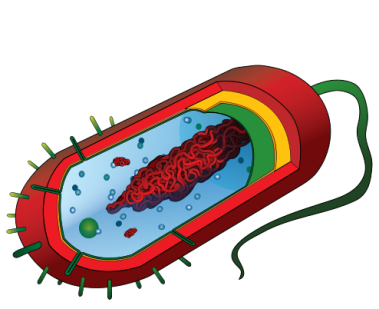 © Mariana Ruiz Villarreal (LadyofHats). Wikimedia commons
ייצור אנזים המפרק את האנטיביוטיקה
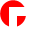 34
שאלה 9: התפתחות אוכלוסיות חיידקים עמידות בבתי חולים
שאלה 9: מבחינת בגרות
ידוע כי בבתי החולים מתפתחות אוכלוסיות חיידקים שהן עמידות בפני סוגים רבים של אנטיביוטיקה. תארו את התהליך המביא להתפתחות אוכלוסיות עמידות כאלה דווקא בבתי חולים.
35
תשובה
שאלה 9: מבחינת בגרות
ידוע כי בבתי החולים מתפתחות אוכלוסיות חיידקים שהן עמידות בפני סוגים רבים של אנטיביוטיקה. תארו את התהליך המביא להתפתחות אוכלוסיות עמידות כאלה דווקא בבתי חולים.
תשובה:
בבתי חולים מרבים להשתמש בטיפולים באנטיביוטיקה. בסביבה כזאת יש יתרון לחיידקים עמידים והם שורדים ומתרבים – זה תהליך ברירה טבעית.
עם הזמן, נוצרות בבית החולים אוכלוסיות חיידקים עמידות בפני האנטיביוטיקות הנמצאות  בשימוש.
36
שאלה 10
שאלה 10: בגרות תשס"ז
 יש המציעים להשתמש במקרים מסוימים בבקטריופאג'ים במקום באנטיביוטיקה.
 א. הסבירו מדוע בקטריופאג'ים עשויים לשמש תחליף לאנטיביוטיקה.
 ב. תארו את התהליך שבגללו נוצר הצורך למצוא תחליף לאנטיביוטיקה.
37
תשובה
שאלה 10: בגרות תשס"ז
 יש המציעים להשתמש במקרים מסוימים בבקטריופאג'ים במקום באנטיביוטיקה.
 א. הסבירו מדוע בקטריופאג'ים עשויים לשמש תחליף לאנטיביוטיקה.
 ב. תארו את התהליך שבגללו נוצר הצורך למצוא תחליף לאנטיביוטיקה.
תשובה:
א. בקטריופאג'ים הם נגיפים התוקפים חיידקים בדרך ייחודית ולכן הם עשויים לשמש תרופה נגד חיידקים הגורמים למחלות. כל בקטריופאג' פוגע בחיידק ממין מסוים, ולכן לא יפגע בחיידקים ה"טובים", בגוף, ובוודאי שלא בתאי האדם.

ב. באוכלוסיות החיידקים נוצרים מדי פעם בפעם חיידקים עמידים לאנטיביוטיקות שונות. החשיפה לאנטיביוטיקה גורמת לתהליך ברירה: החיידקים הרגישים מתים, ואילו החיידקים העמידים שורדים ומתרבים. וכך, שיעור החיידקים העמידים באוכלוסיית החיידקים עולה, והאנטיביוטיקה כבר אינה משפיעה.
38
שאלה 11
שאלה 11: בגרות תשס"ט (מלבד סעיף ג')
מקצת ההמלצות המקובלות בשימוש בתרופות אנטיביוטיות נגד זיהומים הנגרמים על
ידי חיידקים הן:
א. לקחת דגימה של החיידקים לפני מתן התרופה האנטיביוטית.  
ב. אם השימוש באנטיביוטיקה ממושך, יש הממליצים לקחת גם תוספת של ויטמינים.
ג. יש לסיים את כל מנת האנטיביוטיקה אפילו אם מרגישים טוב כבר אחרי כמה ימים.
 
הסבירו את הסיבה לכל אחת מן המלצות האלה.
39
תשובה
שאלה 11: בגרות תשס"ט (מלבד סעיף ג')
מקצת ההמלצות המקובלות בשימוש בתרופות אנטיביוטיות נגד זיהומים הנגרמים על
ידי חיידקים הן:
א. לקחת דגימה של החיידקים לפני מתן התרופה האנטיביוטית.  
ב. אם השימוש באנטיביוטיקה ממושך, יש הממליצים לקחת גם תוספת של ויטמינים.
ג. יש לסיים את כל מנת האנטיביוטיקה אפילו אם מרגישים טוב כבר אחרי כמה ימים.
 הסבירו את הסיבה לכל אחת מן המלצות האלה.
תשובה:
א. יש לברר את סוג החיידק ולבדוק את רגישותו לאנטיביוטיקות שונות, כדי לבחור את   
    האנטיביוטיקה המתאימה.




ב. האנטיביוטיקה פוגעת גם בחיידקים ה"טובים" מייצרי הוויטמינים, החיים באופן טבעי    
    במערכת העיכול, ולכן בתקופת הטיפול יש צורך בתוספת ויטמינים.
ג. לאחר כמה ימים של נטילת אנטיביוטיקה יש ירידה במספר החיידקים גורמי המחלה   
   בגוף, ולכן יש הקלה בתסמיני המחלה, אך לא כל החיידקים מתו. בעקבות הפסקת 
   נטילת האנטיביוטיקה הם יוכלו לשוב ולהתרבות ולגרום שוב להתעוררות המחלה.
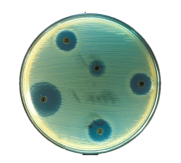 CDC/Don Stalons
40
שאלה 12: מתן אנטיביוטיקה לפרות
שאלה 12: 
ברפתות מודרניות נהוג לתת לפרות בקביעות טיפול באנטיביוטיקה. ברפת אחת נמצאה מחלה הנגרמת על ידי חיידקים. הפרות ברפת הסמוכה, שלא נדבקו במחלה, קיבלו במשך שבועיים טיפול מונע באנטיביוטיקה אחרת, הפוגעת בסוגים רבים של חיידקים. התברר שהפרות שקיבלו את הטיפול המונע לא חלו, אך ירדו במשקל.
א. הסבירו כיצד ייתכן שהפרות ברפת הראשונה חלו במחלה הנגרמת על ידי חיידקים, אף 
    על פי שקיבלו אנטיביוטיקה בקביעות.
ב. מהי הסיבה לירידה במשקל של הפרות ברפת הסמוכה?
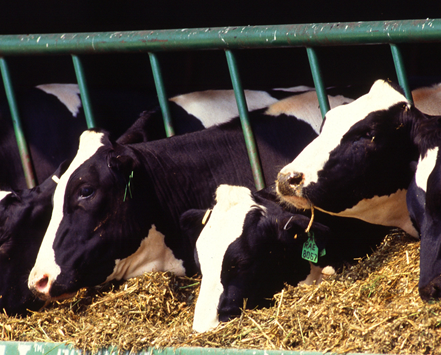 /usda.gov
Photo by Scott Bauer
41
תשובה
שאלה 12: 
ברפתות מודרניות נהוג לתת לפרות בקביעות טיפול באנטיביוטיקה. ברפת אחת נמצאה מחלה הנגרמת על ידי חיידקים. הפרות ברפת הסמוכה, שלא נדבקו במחלה, קיבלו במשך שבועיים טיפול מונע באנטיביוטיקה אחרת, הפוגעת בסוגים רבים של חיידקים. התברר שהפרות שקיבלו את הטיפול המונע לא חלו, אך ירדו במשקל.
א. הסבירו כיצד ייתכן שהפרות ברפת הראשונה חלו במחלה הנגרמת על ידי חיידקים, אף 
    על פי שקיבלו אנטיביוטיקה בקביעות.
ב. מהי הסיבה לירידה במשקל של הפרות ברפת הסמוכה?
תשובה:
א. החיידקים שגרמו למחלה לא היו רגישים לאנטיביוטיקה המסוימת שקיבלו בקביעות (לדוגמה: חיידקי גרם חיוביים אינם רגישים לפניצילין).

ב. הפרות ברפת הסמוכה, שקיבלו אנטיביוטיקה אחרת, לא חלו כי החיידקים שגרמו למחלה היו רגישים לאנטיביוטיקה זו. אך מכיוון שהאנטיביוטיקה פוגעת בסוגים רבים של חיידקים, היא פגעה גם בחיידקים מפרקי התאית החיים בקיבת הפרה. עקב כך חלה ירידה בספיגת המזון ממערכת העיכול אל גוף הפרה, ולכן נגרמה ירידה במשקל.
42
שאלה 13
שאלה 13: בגרות תשס"ו
אצל תינוקות שמקבלים כמויות גדולות של אנטיביוטיקה לאורך זמן רב, עלולים 
להתפתח פצעים בפה, הנגרמים מפטרייה. הסבירו מדוע.
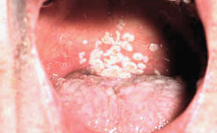 AJ Cann , Flickr (CC BY-NC 2.0)
זיהום בפה הנגרם על ידי פטריית הקנדידה
43
תשובה
שאלה 13: בגרות תשס"ו
אצל תינוקות שמקבלים כמויות גדולות של אנטיביוטיקה, לאורך זמן רב, עלולים להתפתח פצעים בפה, הנגרמים מפטרייה. הסבירו מדוע.
תשובה:
האנטיביוטיקה פגעה בחיידקים ה"טובים" החיים בפה. הפטרייה היא אורגניזם  אאוקריוטי, והיא לא נפגעה מן האנטיביוטיקה. בשל הפגיעה בחיידקים והקטנת התחרות אִתם, יכלה הפטרייה להתבסס ולגרום לדלקת המתבטאת בפצעים.
44
עוד תרופות: אינטרפרון, כינין, קוקטיל תרופות נגד איידס
אינטרפרון
האינטרפרונים הם חלבונים המופרשים מתאי גוף עקב חדירת נגיפים לתא. הם מונעים התקפת תאים נוספים על ידי הנגיפים ומפעילים את מערכת החיסון נגדם. השימוש באינטרפרונים בתור תרופה אינו נרחב עקב תופעות הלוואי שלהם.

כינין 
תרופה נגד טפיל המלריה. 
מופקת מקליפת עץ 
הגדל בדרום אמריקה.









קוקטיל תרופות נגד נגיף האיידס
תערובת תרופות נגד נגיף האיידס, הכוללת בין היתר את החומר AZT, שהוא חומר המשבש את פעילות האנזים ריברס טרנסקריפטאז, ההופך את ה־RNA של הווירוס ל־DNA. בתפקוד רגיל פעולה זו אינה מתבצעת בתאי האדם ולכן האדם אינו נפגע ממנה.
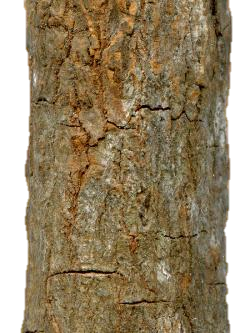 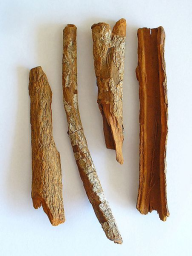 H. Zell, Wikimedia commons<http://commons.wikimedia.org/wiki/File:Cinchona_officinalis_002.JPG> (CC BY-SA 3.0<http://creativecommons.org/licenses/by-sa/3.0/deed.en>)
H. Zell, Wikimedia commons<http://commons.wikimedia.org/wiki/File:Cinchona_officinalis_002.JPG> (CC BY-SA 3.0<http://creativecommons.org/licenses/by-sa/3.0/deed.en>)
45
סיכום: תרופות
עמידות החיידקים נגד אנטיביוטיקה מוקנית עקב:
  מוטציות מקריות הגורמות לשינויים כגון: יצירת אנזים המפרק את האנטיביוטיקה, יצירת    
  משאבה המוציאה את האנטיביוטיקה שחדרה לתא החוצה.
  מעבר מקטע DNA הכולל את הגן לעמידות מן החיידק העמיד אל חיידקים אחרים בתהליך    
  קוניוגציה, טרנספורמציה או טרנסדוקציה (ראו מצגת מיוחדת לנושא זה).
 השימוש הנרחב באנטיביוטיקה ברחבי העולם גורם לעליית שיעור החיידקים העמידים  
  באוכלוסיות החיידקים, עקב תמותת החיידקים הרגישים לאנטיביוטיקה והתרבות החיידקים  
  העמידים (תהליך ברירה טבעית).
 עקב בעיית העמידות יש צורך לפתח כל הזמן אנטיביוטיקות חדשות.
 שימוש באנטיביוטיקה עלול לגרום לפגיעה ב"חיידקים הטובים" בגוף, שמקצתם מייצרים
  ויטמינים. כמו כן, הם מתחרים במיקרואורגניזמים גורמי מחלות ולכן הפגיעה בהם עלולה
  לגרום להגדלת הרגישות לגורמי מחלה אחרים.
 תרופות אחרות הנמצאות בשימוש ברפואה:
  אינטרפרון נגד נגיפים, כינין נגד טפיל המלריה וקוקטיל התרופות נגד נגיף האיידס.
מונחים (מהסילבוס): אינטרפרון, כינין, תרופות לטיפול באיידס.
46